Fibromyalgia
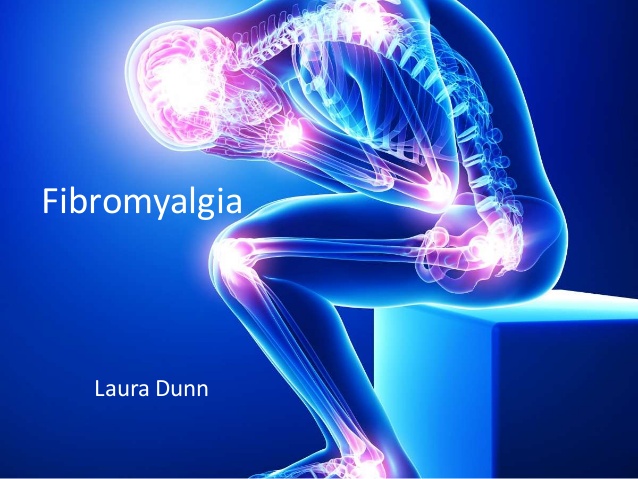 Dr Saremi. BUMS, Associated professor of rheumatology
@drzsaremi
www.drzeinabsaremi.ir
chronic widespread musculoskeletal pain and tenderness.
associated neuro-psychological symptoms: 

fatigue, 
unrefreshing sleep, 
cognitive dysfunction,
 anxiety, 
 depression.
Patients with FM have an increased prevalence of other syndromes associated with pain and fatigue:
 chronic fatigue syndrome 
temporomandibular disorder, 
chronic headaches,
IBS
interstitial cystitis/painful bladder syndrome,
 and other pelvic pain syndromes.
Epidemiology
2%- 5%
F/M: 2-9/1
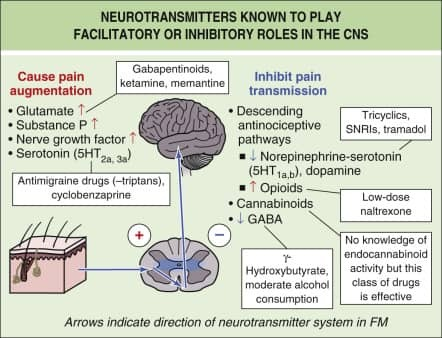 Clinical manifestation
1- Pain and tenderness:
Pain all over
above and below the waist 
on both sides of the body 
 involves the axial skeleton (neck, back, or chest).
The pain attributable to FM is poorly localized, 
difficult to ignore,
 severe in its intensity, 
associated with a reduced functional capacity.
For a diagnosis of FM, pain should have been present most of the day on most days for at least 3 months.
classification criteria of the ACR 1990 required that 11 of 18 sites be perceived as painful for a diagnosis of FM.
classification criteria ACR 2010
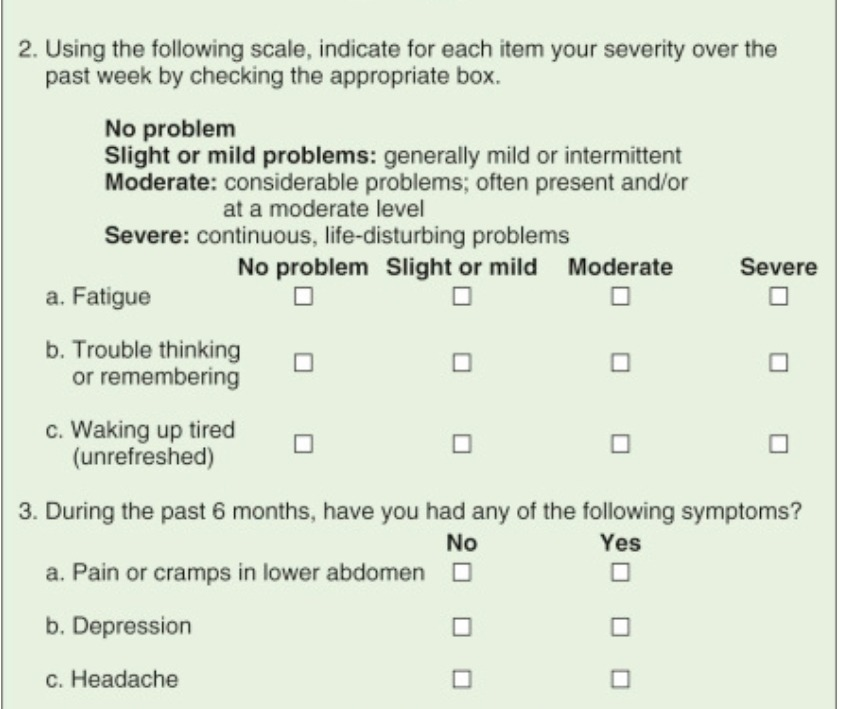 Newer criteria:
 eliminate the need for identification of tender points 
focus instead on clinical symptoms of widespread or multi-site pain and neuropsychological symptoms.
Comorbid condition
it occurs in ≥20% of patients with degenerative or inflammatory rheumatic disorders, metabolic and infection
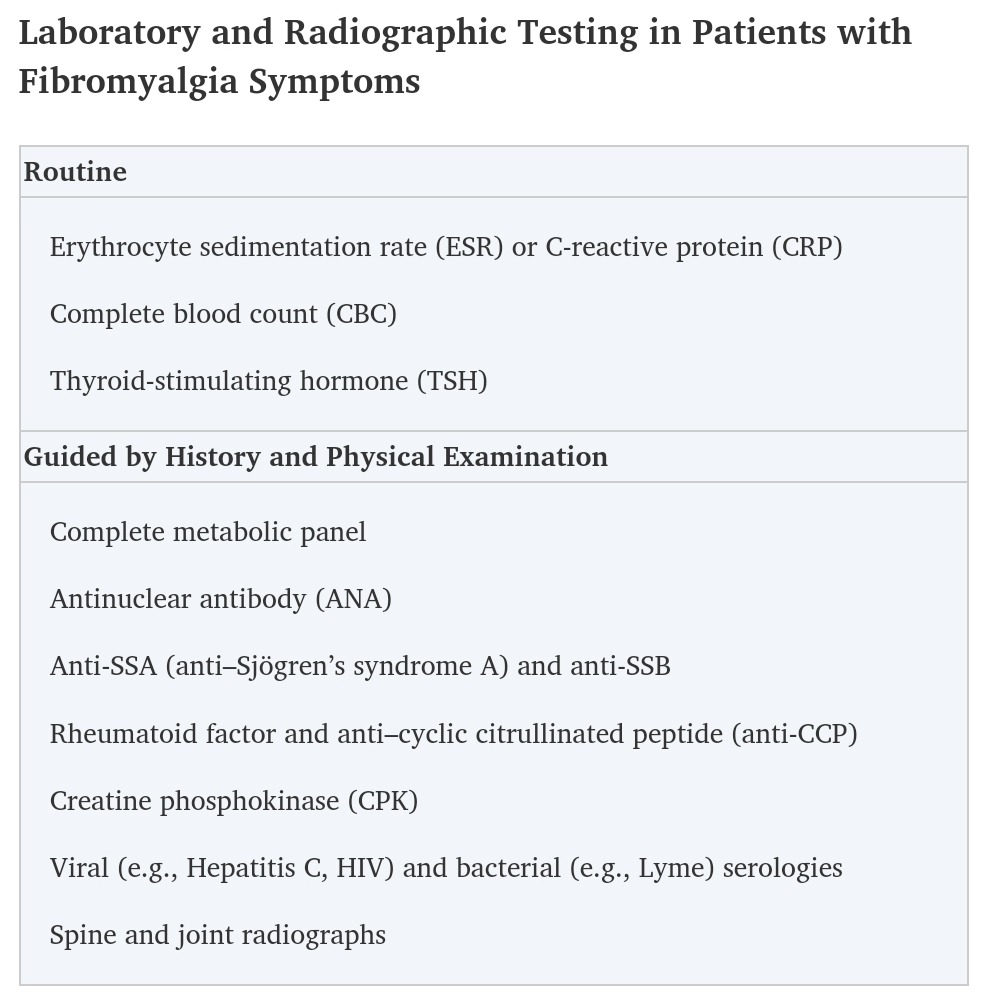 Differential diagnosis
Inflammatory: PMR- RA- SLE- SPA- SS
Infections: EBV- HCV- HIV- B19
Endocrine
Neurologic disease:
Psychiatric inhibitors
Drugs: statin- aromatase inhibitors
Non inflammatory: Degenerative joint/spine/disk disease- Myofascial pain syndromes- Bursitis, tendinitis, repetitive strain injuries
treatment
Non pharmacologic
Pharmacologic: 
Muscle relaxant: Cyclobenzaprine
Antidepressants Amitryptiline- Duloxetine- Milnacipran-
 Anticonvulsants: Pregabalinb
Analgesic